TEXTBOXES: Change the service provider and time.
Helvetica Neue, 14, black
Adjust the size and fill color of the square in the battery icon to change the battery level.
Set the circles’  fill color to light gray to change the phone’s signal strength.
Verizon
4:27 PM
Username
TEXTBOX: Change the “Username” text.
Helvetica Neue, 20, black
TEXTBOXES: Change the numbers and text.
Helvetica Neue, 20, black
Helvetica Neue, 15, dark gray 1
62
followers
55
following
19
posts
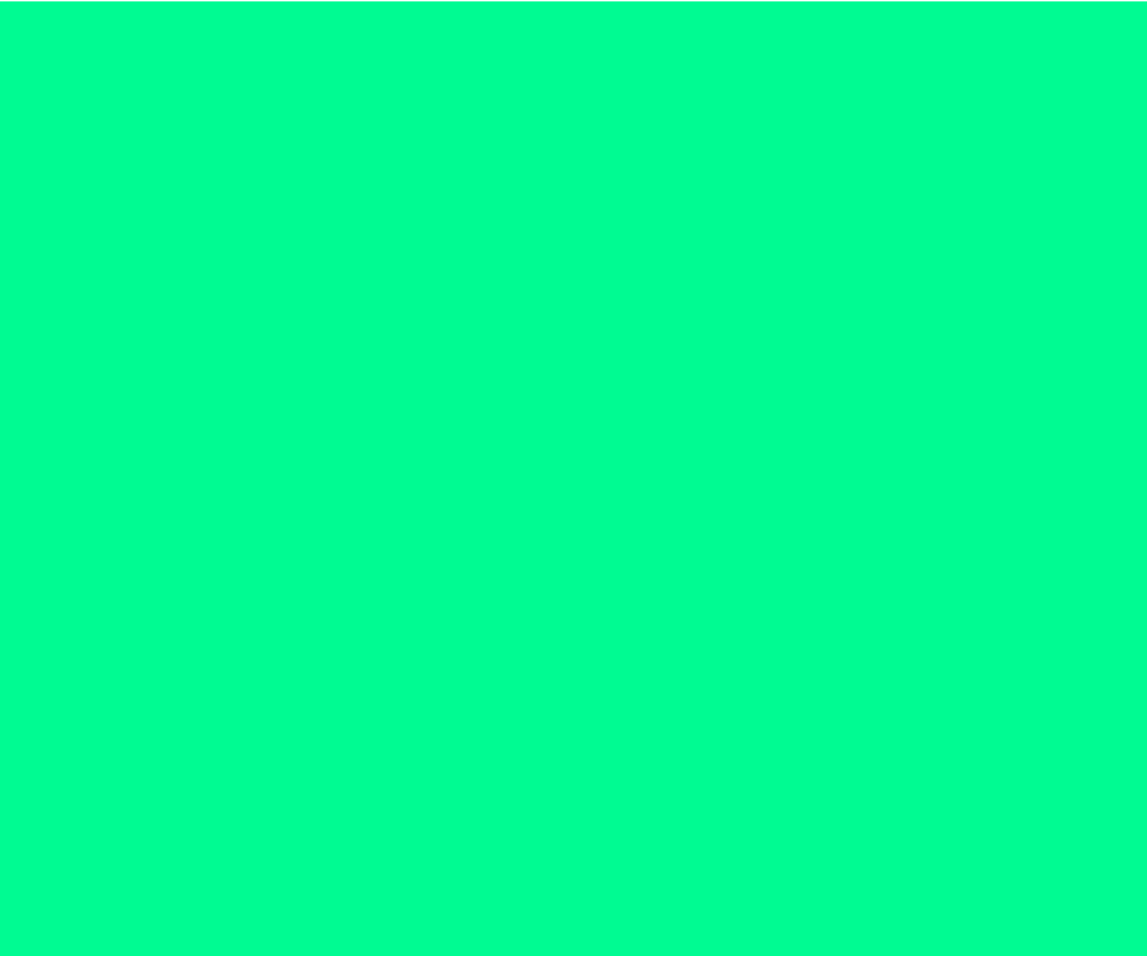 Edit Profile
TEXTBOX: Change the “Edit Profile” text. (The gray border is locked.)
Helvetica Neue, 16, black
Name
Bio

Followed by friend, friend, and friend
TEXTBOX: Change the “Name,” “Bio,” and “Followed by” text.
Helvetica Neue, 16, black and dark gray 1
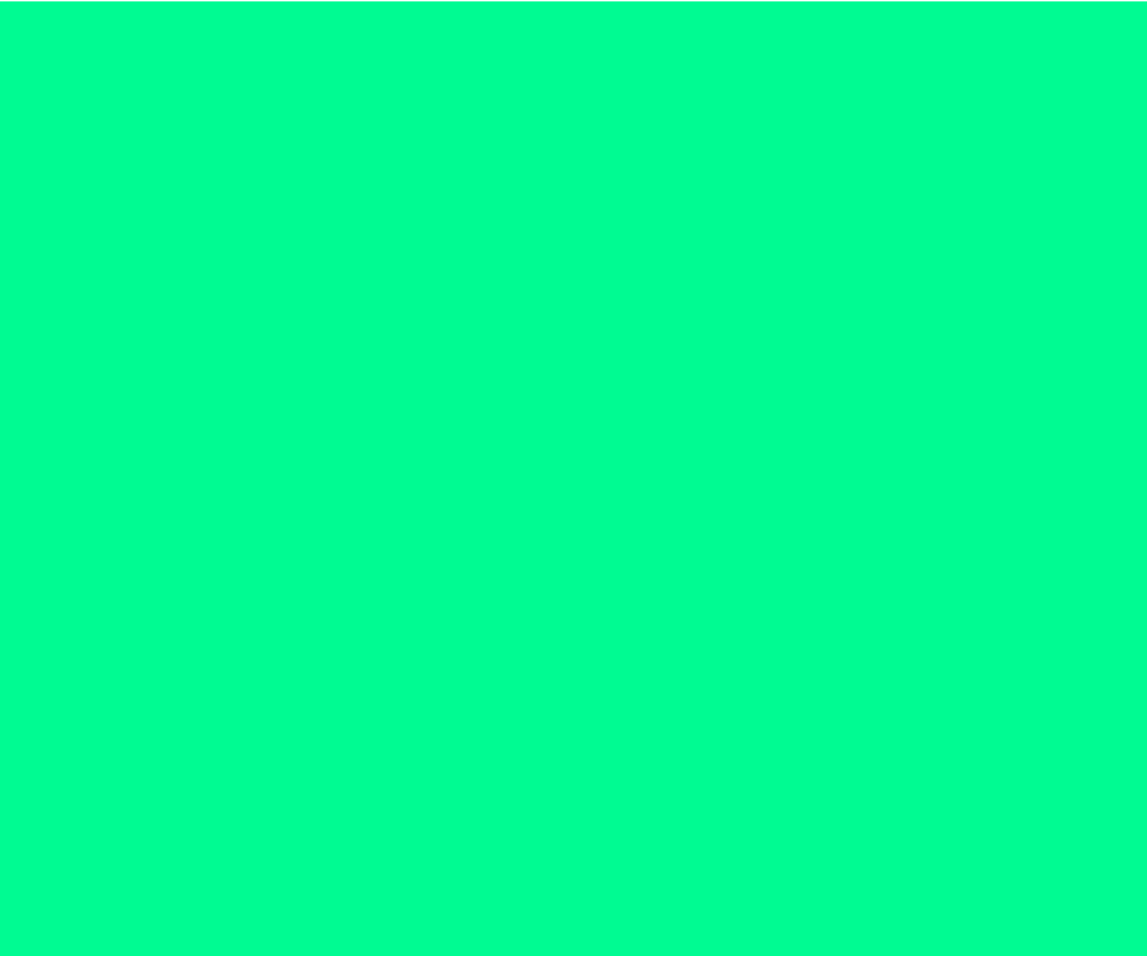 Add photos by right clicking and selecting “Replace image.” It will be automatically formatted  to fit the space.
24 likes

Username Caption and #optionalhashtag


View all 8 comments

1 HOUR AGO
TEXTBOX: Change the likes, username, caption, hashtag, comments, and time stamp.
Helvetica Neue, 20, black, dark gray 1, and dark blue 2 (time stamp is size 12)
Add a photo by right clicking and selecting “Replace image.” It will be automatically formatted to fit the space.
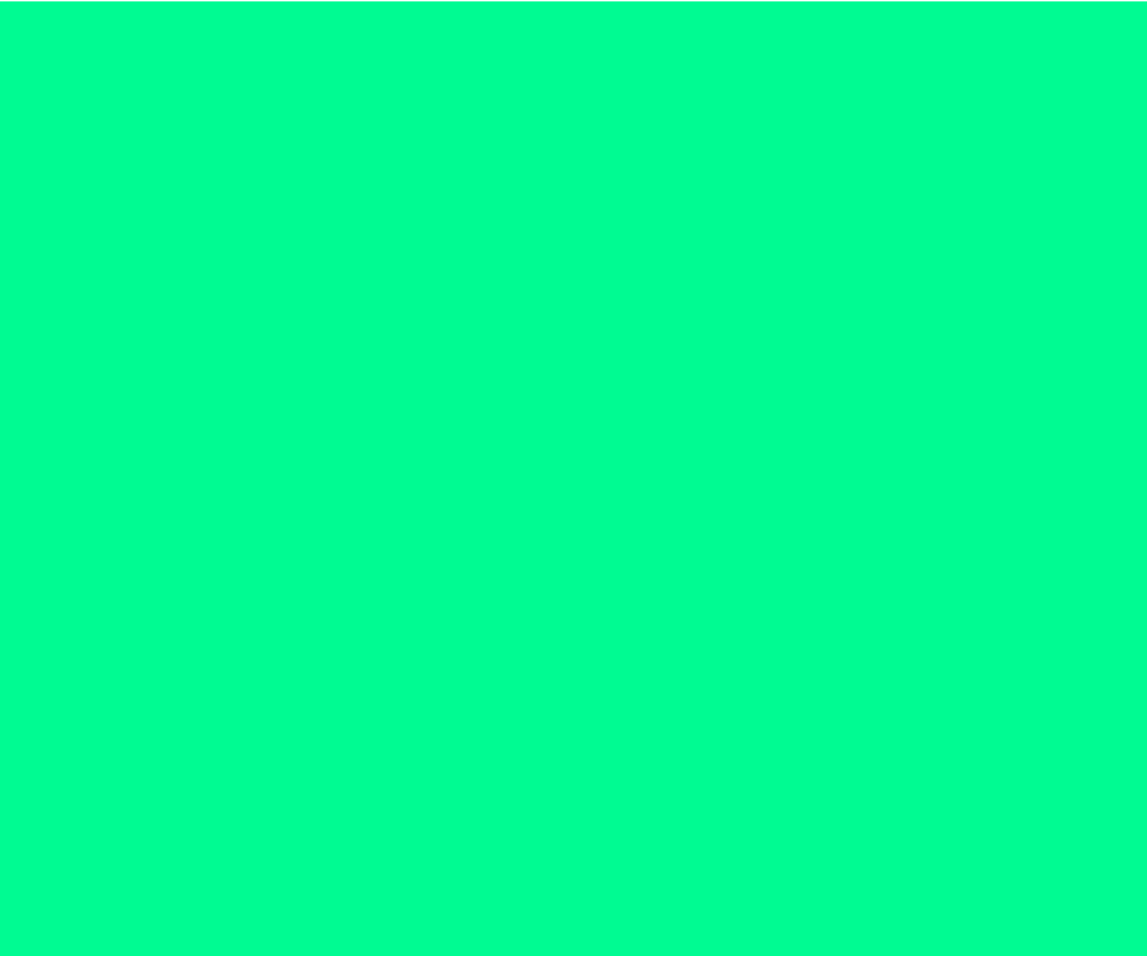 TEXTBOXES: Change the service provider and time.
Helvetica Neue, 14, black
Adjust the size and fill color of the square in the battery icon to change the battery level.
Set the circles’  fill color to light gray to change the phone’s signal strength.
Verizon
4:27 PM
Username
TEXTBOX: Change the “Username” text.
Helvetica Neue, 20, black
TEXTBOX: Change the “Username” text.
Helvetica Neue, 15, black
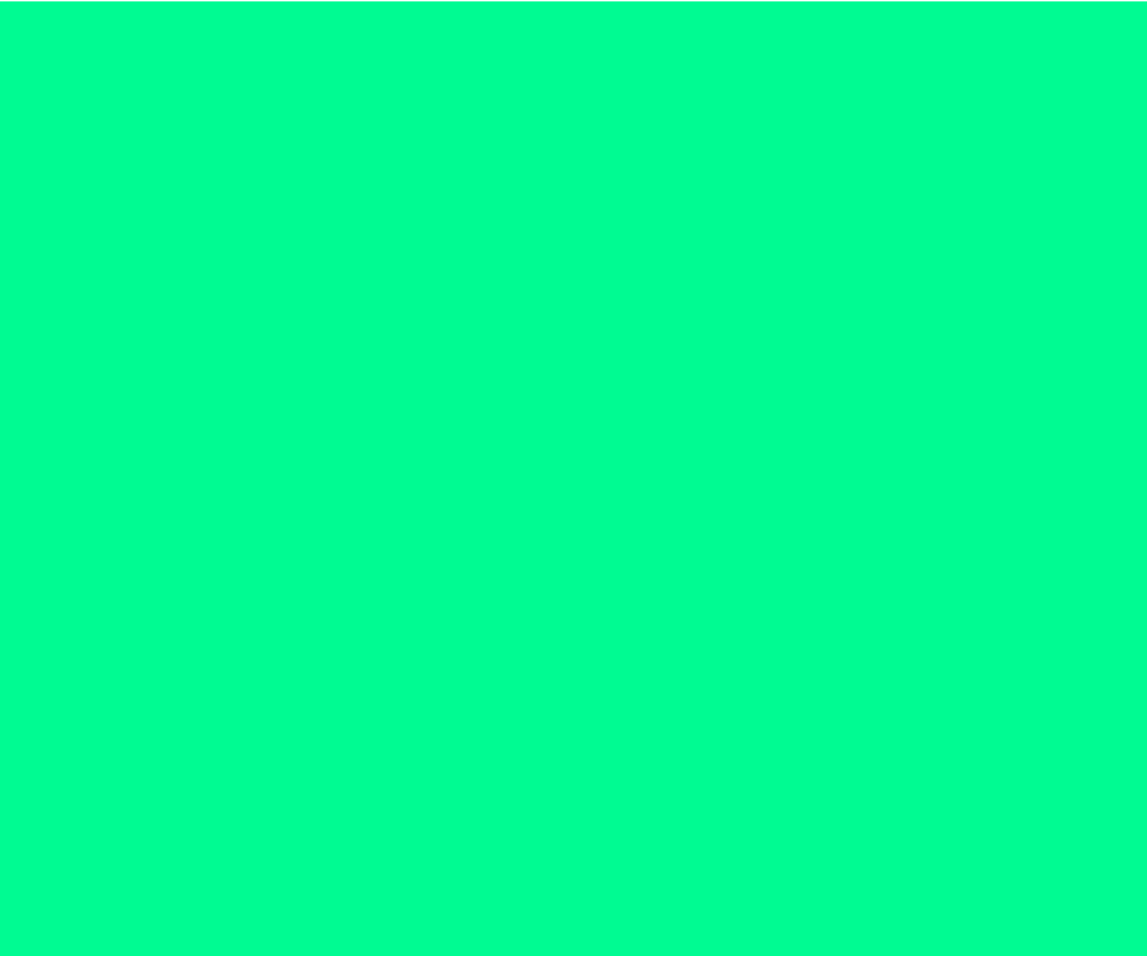 Username
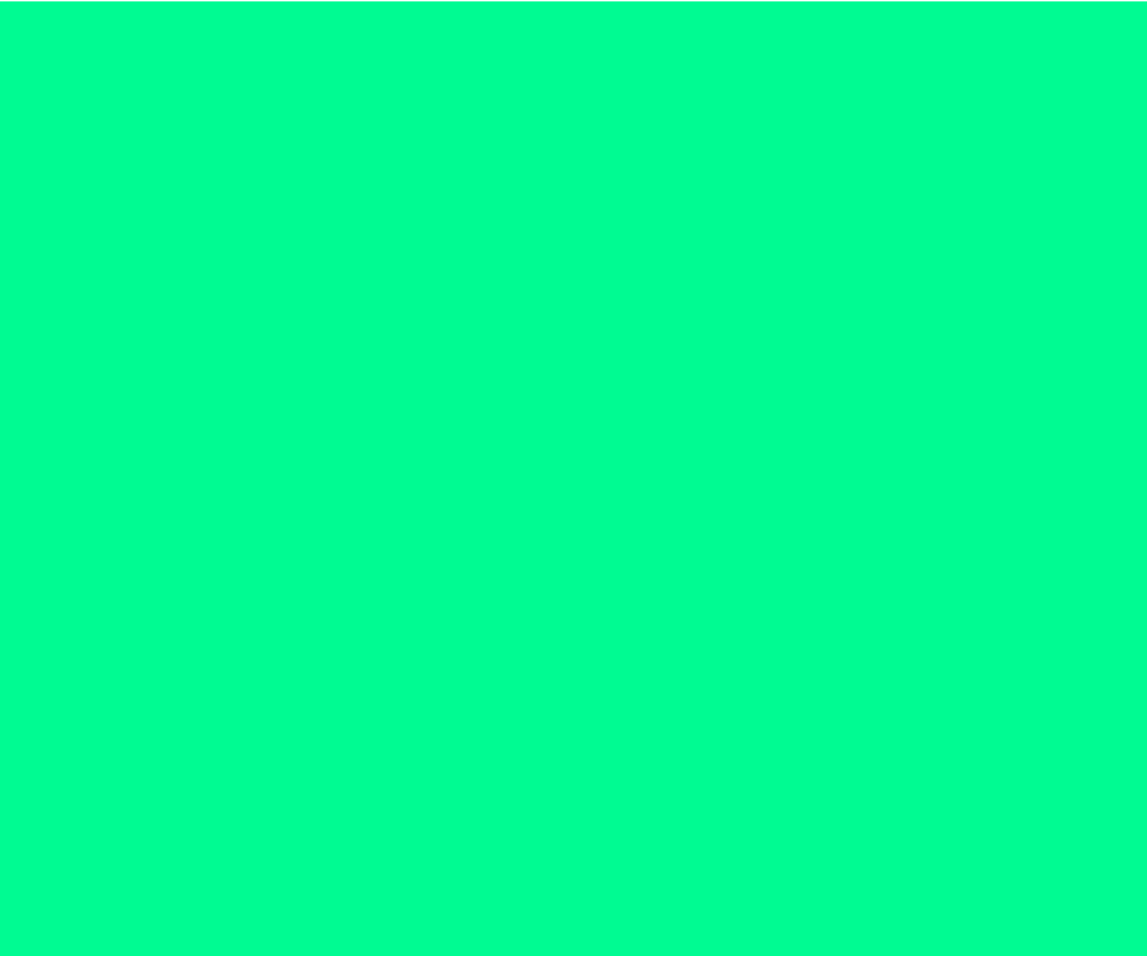 Add photos by right clicking and selecting “Replace image.” It will be automatically formatted  to fit the space.
30 likes

Username Caption and #optionalhashtag


View all 2 comments

10 HOURS AGO
TEXTBOX: Change the likes, username, caption, hashtag, comments, and time stamp.
Helvetica Neue, 20, black, dark gray 1, and dark blue 2 (time stamp is size 12)
Add a photo by right clicking and selecting “Replace image.” It will be automatically formatted to fit the space.
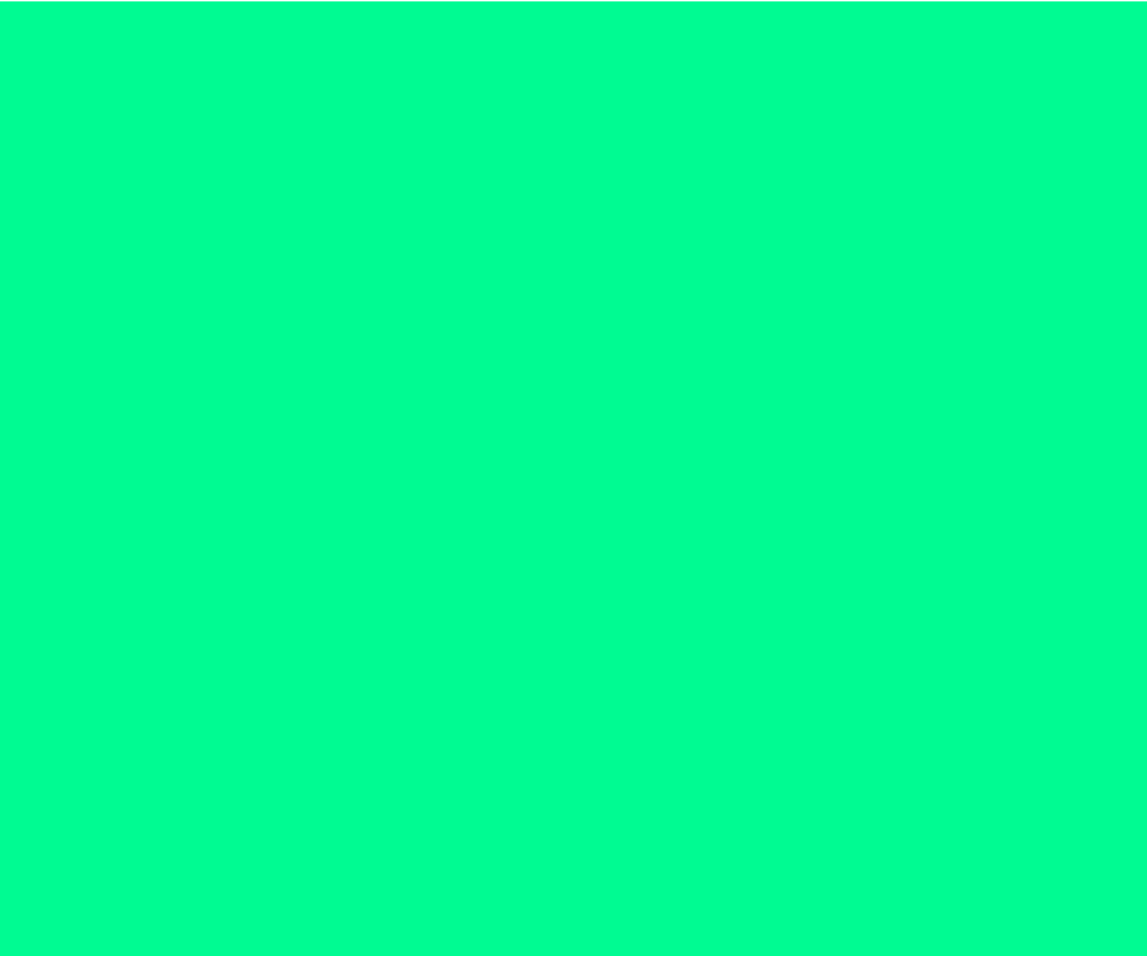 Verizon
4:27 PM
Comments
username Comment
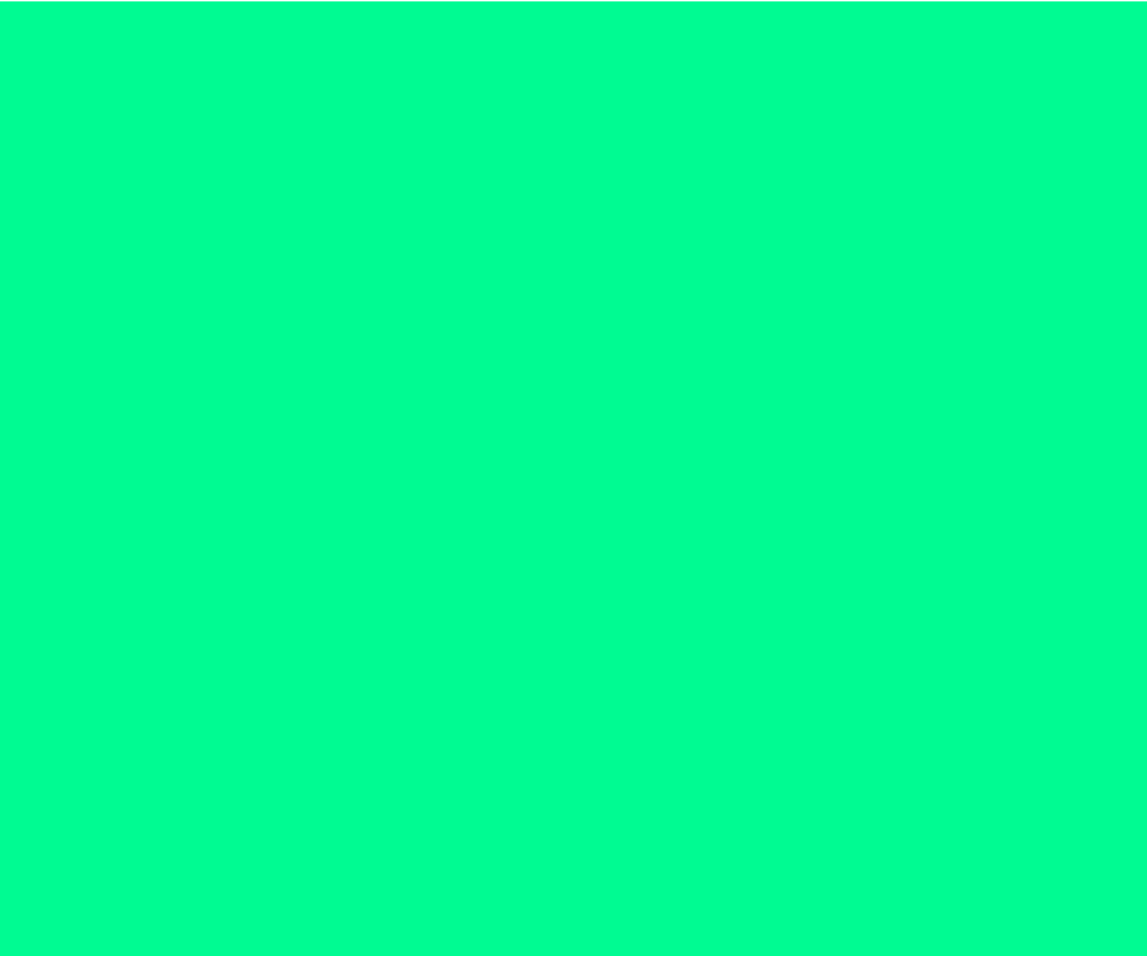 username Comment
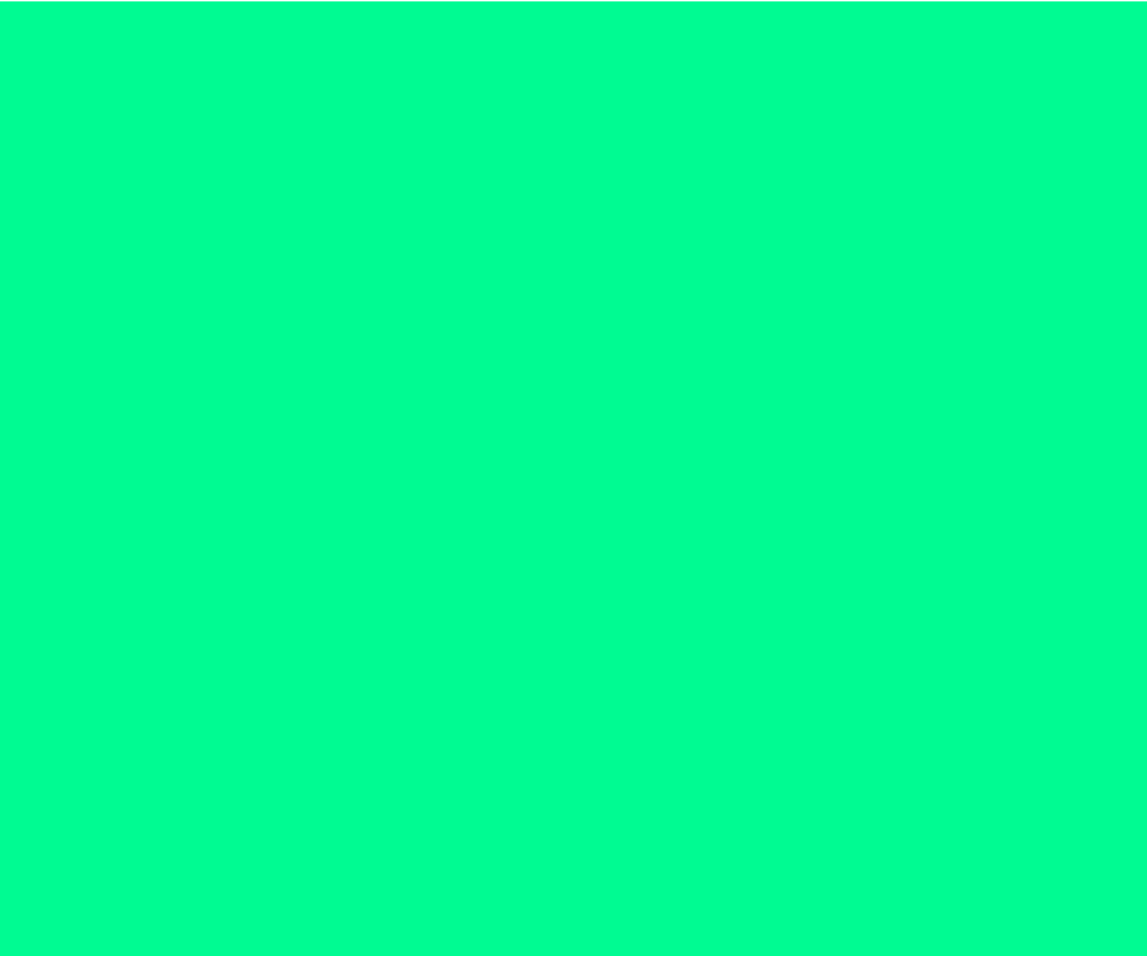 username Comment
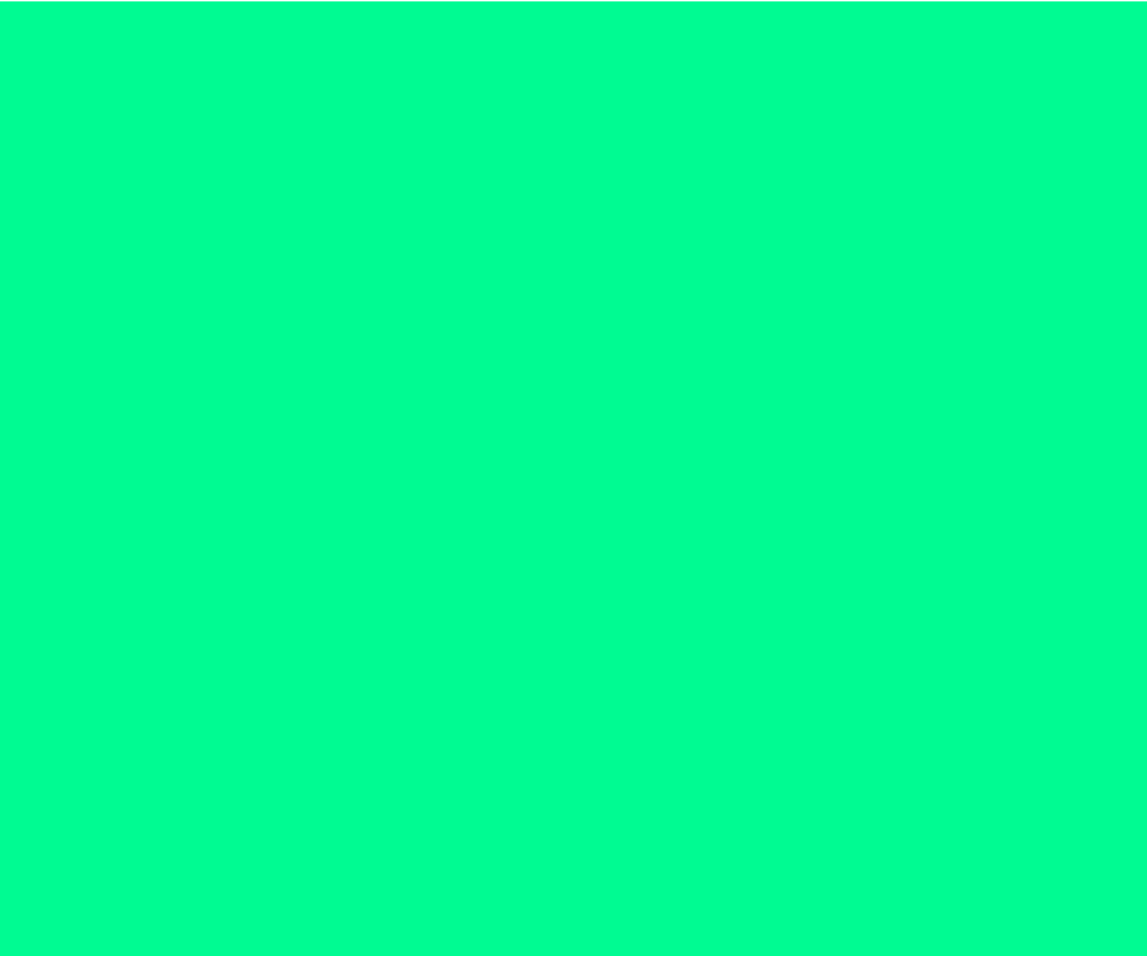 TEXTBOX: Change the comments.
Helvetica Neue, 15, black
Add photos by right clicking and selecting “Replace image.” It will be automatically formatted  to fit the space.
username Comment
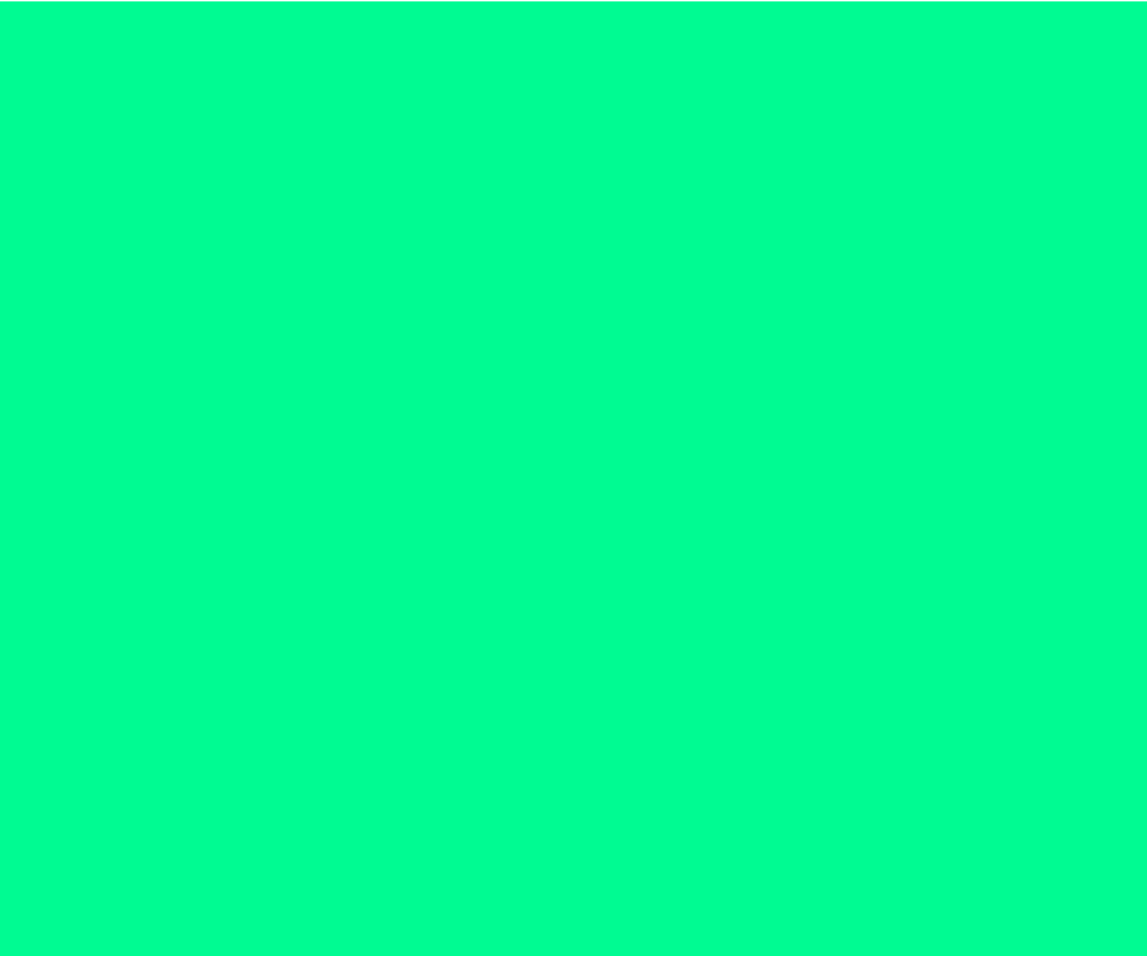 username Comment
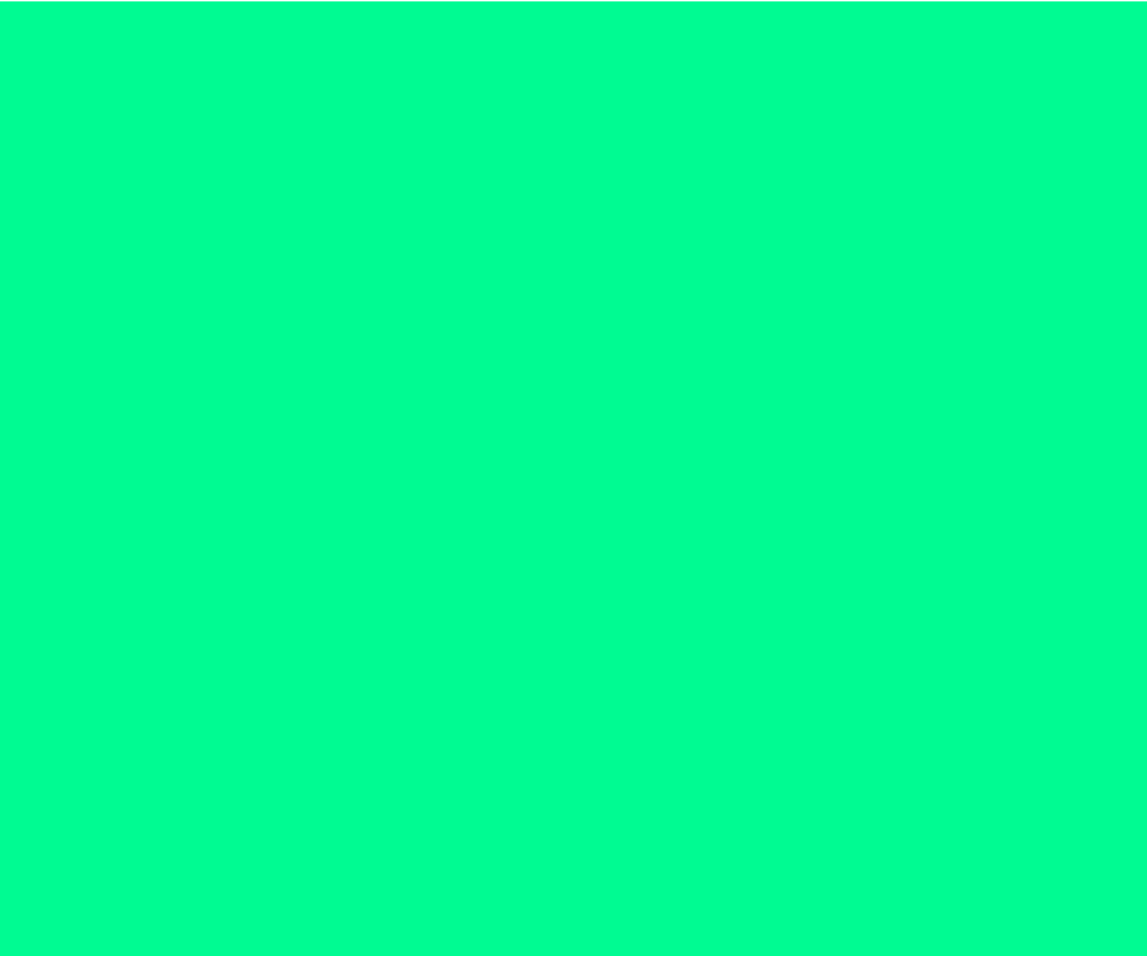 username Comment
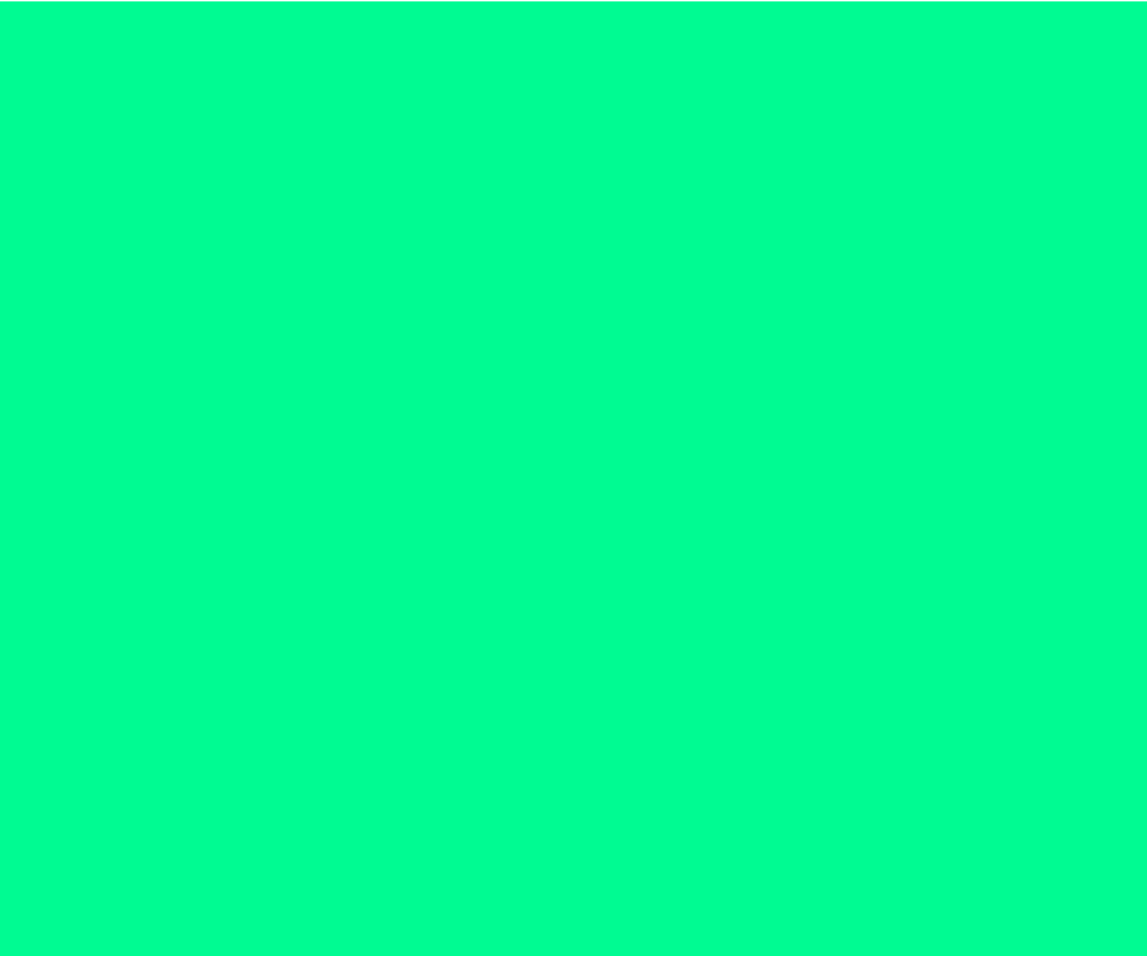 username Comment
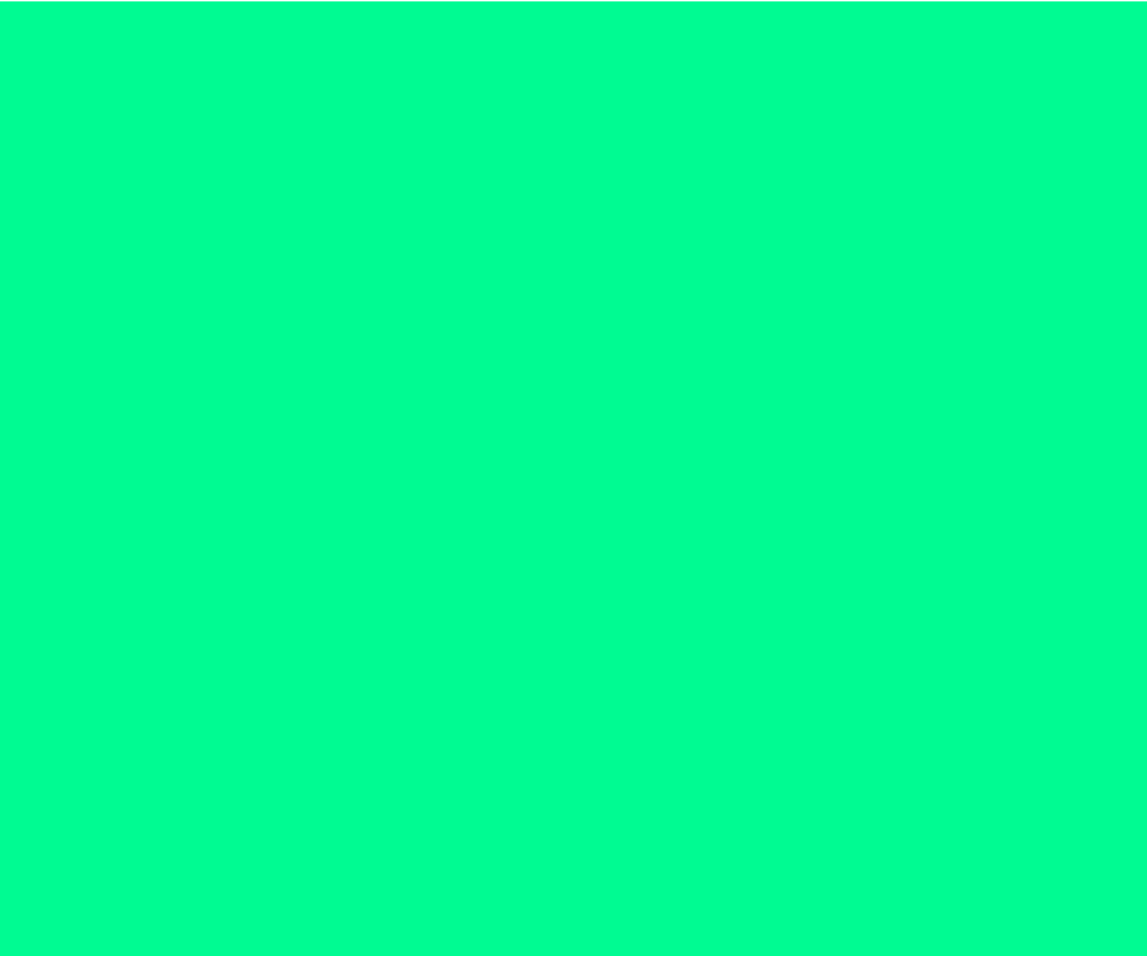 username Comment
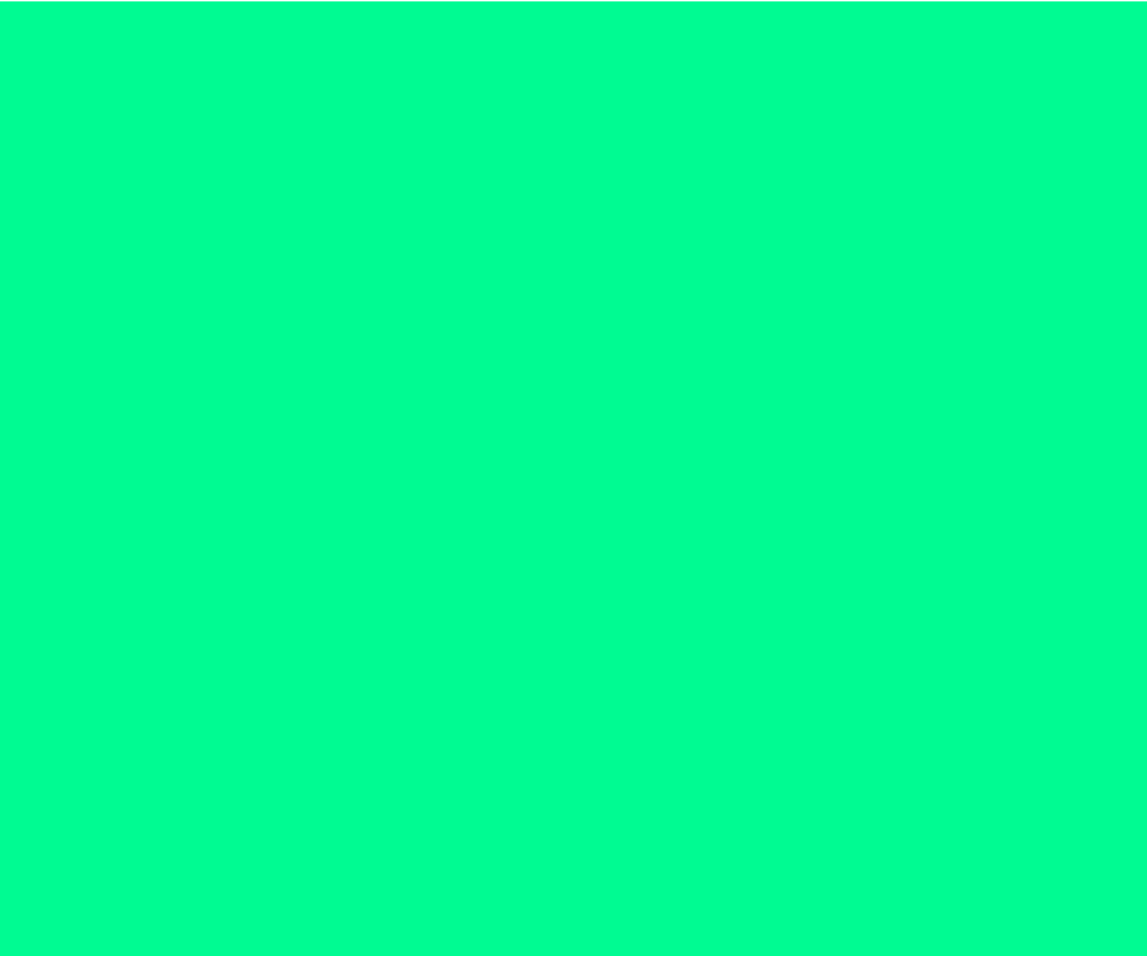 Change the emojis! (Go to Insert, Special Characters. Select Emoji from the dropdown box.)
username Comment
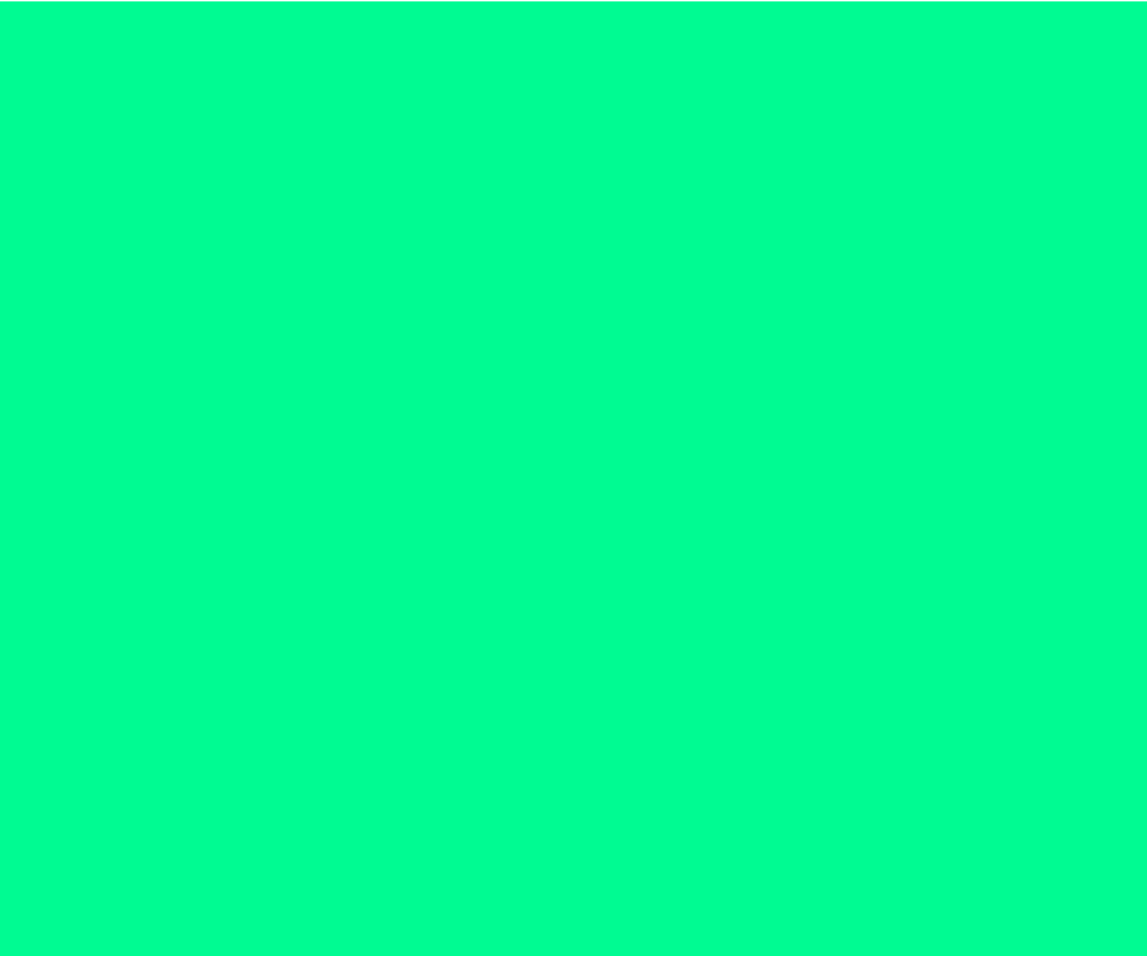 😍
😊
🎃
💜
🙌
🔥
👏
😂
TEXTBOX: Change the comments.
Helvetica Neue, 15, dark gray 1
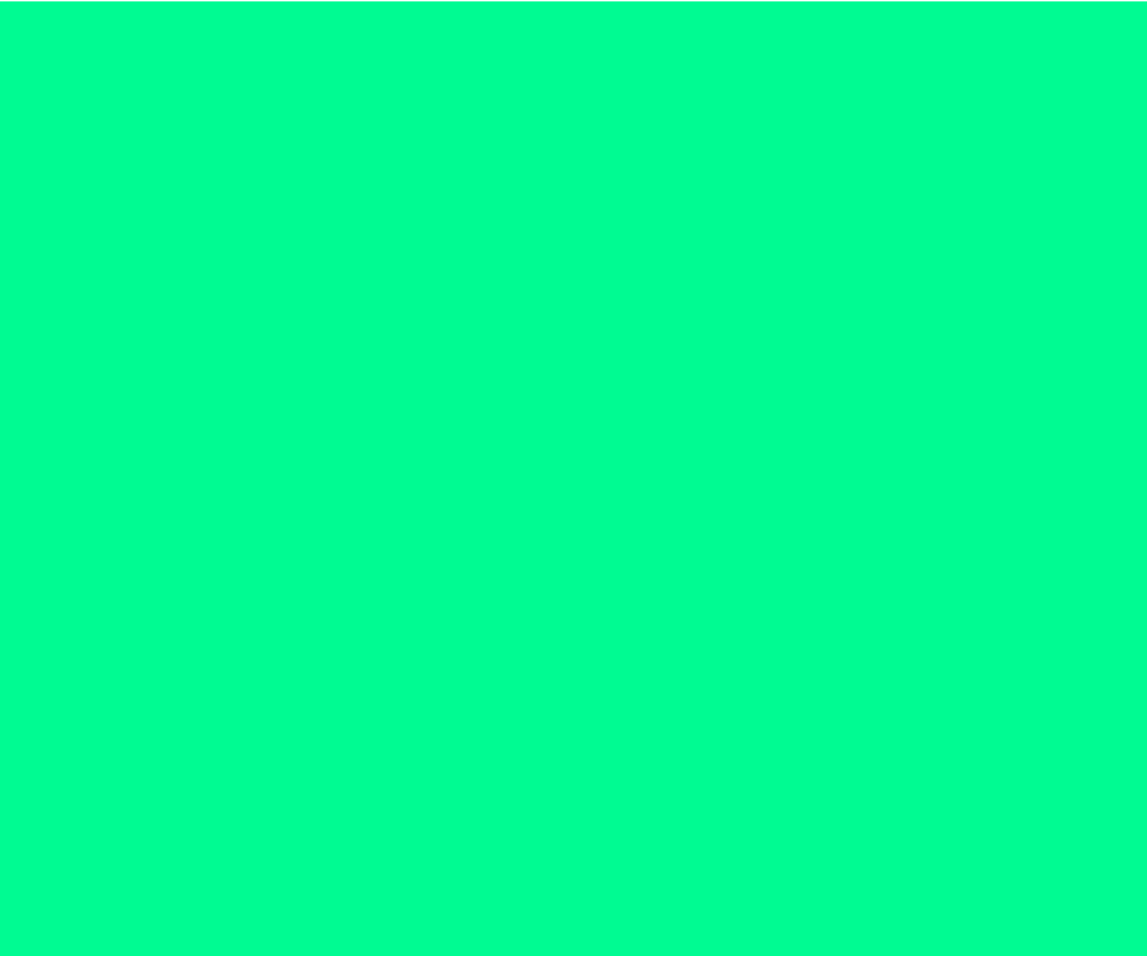 Add a comment...